КОШАРКА
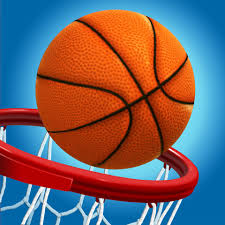 КОШАРКАРСКИ СТАВ
ОСНОВНИОТ КОШАРКАРСКИ СТАВ МОЖЕ ДА       БИДЕ:

- ПАРАЛЕЛЕН

- ДИЈАГОНЕЛЕН
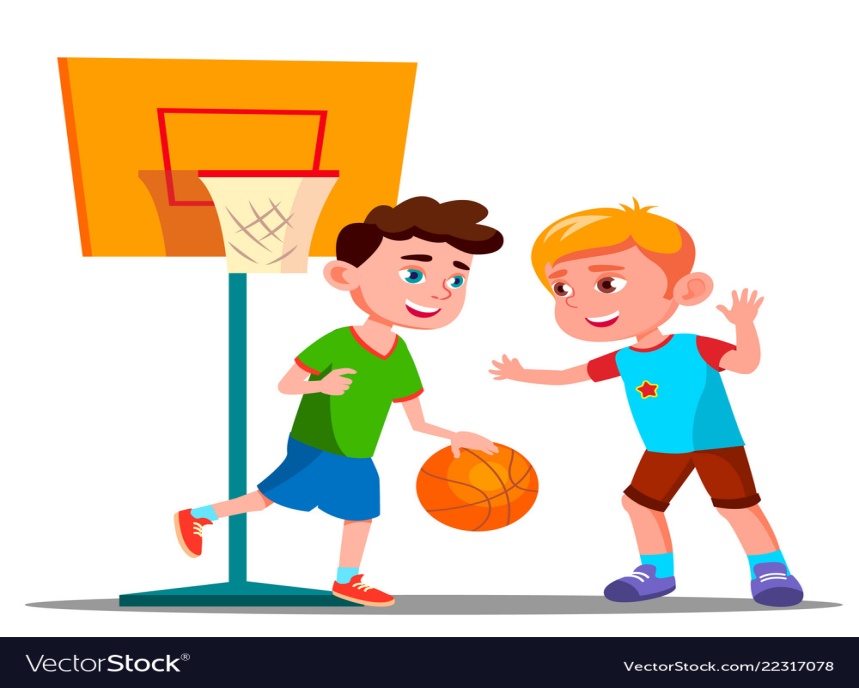 ИЗРЕКА
ПОБЕДЕНИТЕ И ПО ЗАВРШУВАЊЕТО НА НАТПРЕВАРОТ, ОСТАНУВААТ И ПОНАТАМУ НАШИ ПРИЈАТЕЛИ!
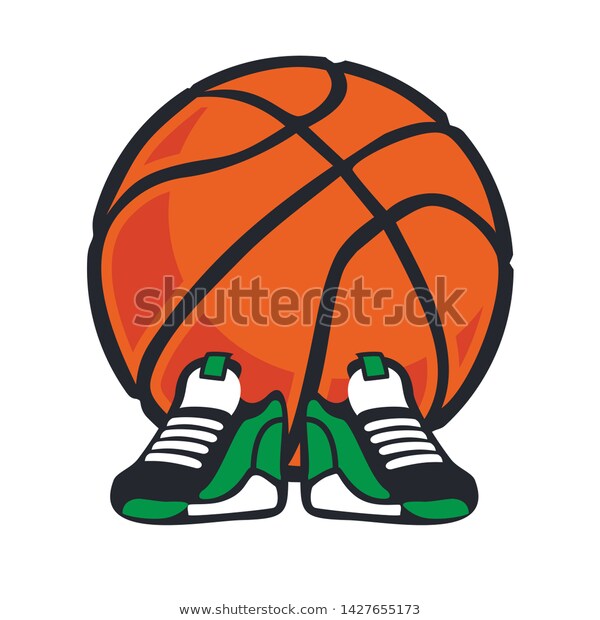 Паралелен кошаркарски став
Изведба – стапалата се поставуваат паралелно, пошироко од рамената. Погледот е насочен напред. Тежината на 
    телото подеднакво 
    распореден. Нозете 
    се свиткани во колената.
    Трупот малку 
   наведнат нанапред.
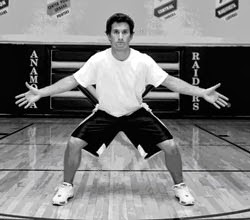 Паралелен кошаркарски став
ПРИ ИЗВЕДБА НА ОВОЈ СТАВ ТРЕБА ДА СЕ ВНИМАВА ДА НЕ ДОЈДЕ ДО ВКРСТУВАЊЕ 
    НА НОЗЕТЕ И ПРИБЛИЖУВАЊЕ 
    НА СТАПАЛАТА ПРИ 
     ДВИЖЕЊЕ.
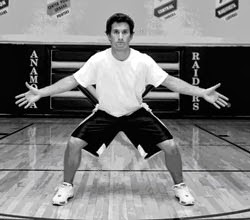 Дијагонален кошаркарски став
ОВОЈ СТАВ СЕ КАРАКТЕРИЗИРА СО ТОА ШТО СТАПАЛАТА СЕ ПОСТАВЕНИ КОСО (ДИЈАГОНАЛНО) ВО ОДНОС НА ПРАВЕЦОТ НА ДВИЖЕЊЕ. РАСТОЈАНИЕТО 
    ПОМЕЃУ СТАПАЛАТА Е
    МАЛКУ ПОШИРОКО 
     ОД ШИРИНАТА 
     НА РАМЕНАТА.
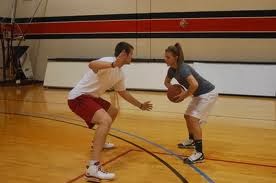 Дијагонален кошаркарски став
КОЛЕНАТА СЕ СВИТКАНИ, А ТРУПОТ Е ИСПРАВЕН НАНАПРЕД. ПОГЛЕДОТ Е НАПРЕД. ПОГОЛЕМИОТ ДЕЛ ОД ТЕЖИНАТА НА ТЕЛОТО Е НА ПРЕДНИОТ ДЕЛ ОД ЗАДНОТО СТАПАЛО.
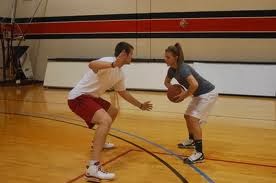 Дијагонален кошаркарски став
ПРЕДНАТА РАКА Е ВИСОКО ПОДИГНАТА, А ДРУГАТА СЕ НАСОЧУВА НА СТРАНА.
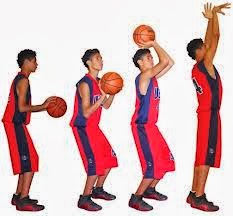 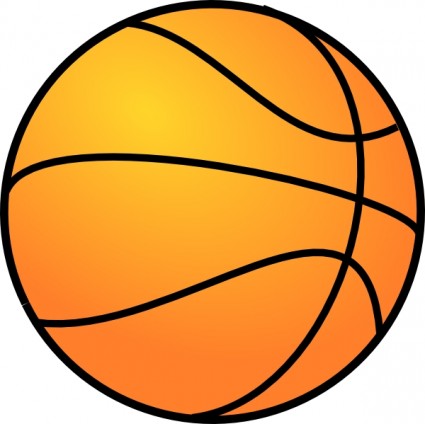 АКО САКАШ ПОВЕЌЕ ДА ЗНАЕШ
МЕЃУНАРОДНАТА КОШАРКАРСКА ФЕДЕРАЦИЈА Е ФОРМИРАНА ВО 1923 ГОДИНА ОД ОСУМТЕ ДРЖАВИ ОСНОВАЧИ:

АРГЕНТИНА                                     * ЛЕТОНИЈА
ЧЕХОСЛОВАЧКА                             * ПОРТУГАЛИЈА
ГРЦИЈА                                               * РОМАНИЈА
ШПАНИЈА                                         * ШВАЈЦАРИЈА
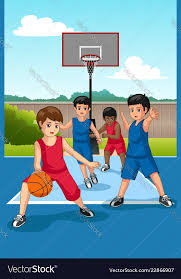 ВАЖНО!
ФИБА (FIBA) – МЕЃУНАРОДНА КОШАРКАРСКА ФЕДЕРАЦИЈА Е ЗДРУЖЕНИЕ НА НАЦИОНАЛНИТЕ КОШАРКАРСКИ 
    СОЈУЗИ КОИ РАКОВОДАТ 
    СО МЕЃУНАРОДНАТА 
    КОШАРКА.
ОСНОВАНА Е 18.6.1932 
    ГОДИНА ВО ЖЕНЕВА.
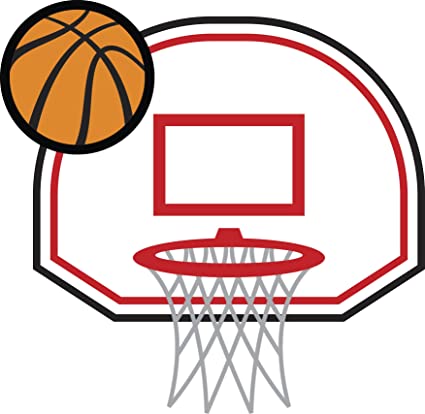 ПОЗИЦИИ НА ИГРАЧИТЕ
1. ПЛЕЈ МЕЈКЕР – ИГРАЧ ШТО ЈА ОРГАНИЗИРА ИГРАТА ВО НАПАД
2. БЕК – ИГРАЧ ШТО ШУТИРА 
    ОД СИТЕ ПОЗИЦИИ
3. КРИЛО – СТРАНИЧЕН ИГРАЧ
4. КРИЛЕН ЦЕНТАР – ИГРАЧ
 ШТО ПОМАГА НА КРИЛОТО И ЦЕНТАРОТ
5. ЦЕНТАР – ИГРАЧ ШТО ИГРА ПОД КОШ
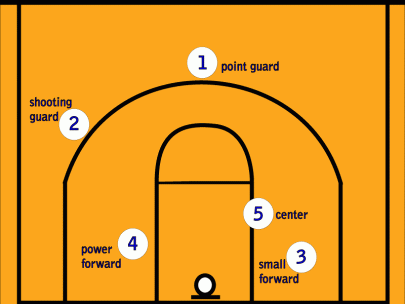